CwK
Thursday, 24 September 2020
Viral Diseases
Do Now Activity

Explain how a bacteria makes you feel ill.
Self Assess
Bacteria reproduce rapidly, releasing harmful chemicals called toxins, toxins damage tissues which makes us feel ill.
Progress Indicators
Good Progress
State how measles, HIV and Tobacco Mosaic Virus are spread
Outstanding Progress
Describe the causes and symptoms of measles, HIV and Tobacco Mosaic Virus

https://www.youtube.com/watch?v=KrJsoreR2Z4&list=PL2D816042F5B7DA99&index=2&t=14s
Measles
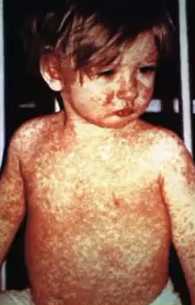 Fever
Red skin rash
Spread in droplets when a person sneezes or coughs
Droplets inhaled
Can cause damage to breathing system and the brain
Can be fatal
Most young children vaccinated against it
HIV
First symptom flu like illness
Virus attacks body’s immune cells
Controlled by antiretroviral drugs- not a cure
Late stage HIV or AIDS means the body cannot deal with other infections or cancers
Spread by sexual contact, exchange of bodily fluids
E.g blood when sharing needles
Tobacco Mosaic Virus
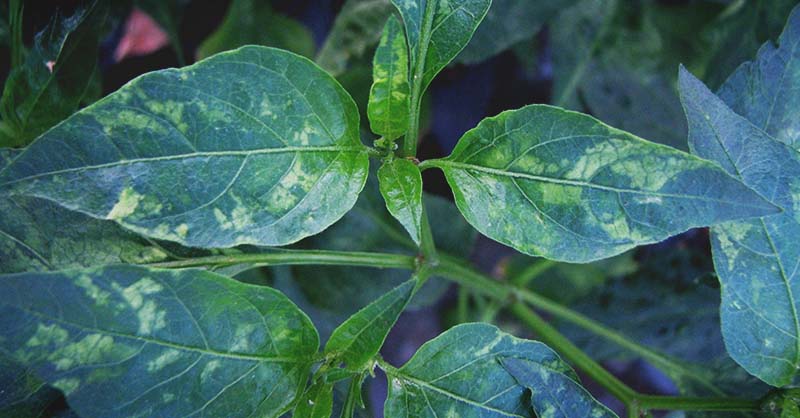 Widespread plant pathogen
Affects many species of plants including tomato plants
Distinctive mosaic pattern on leaves
Affects growth due to lack of photosynthesis
Spread by contact
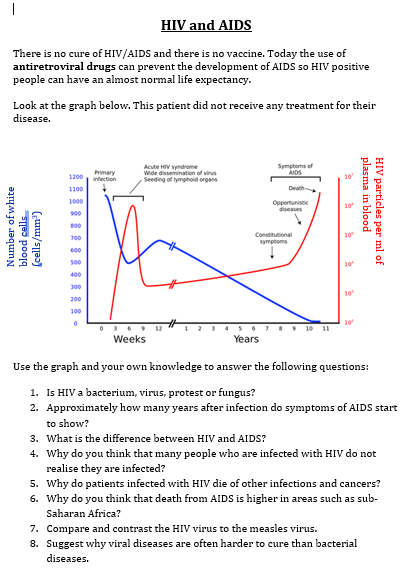 Plenary
State how measles, HIV and TMV are spread
How could we reduce the number of cases of measles?